Endocrine system-I.Thyroid gland pathology.
Dr. Eman Krieshan, M.D.
10-5-2023
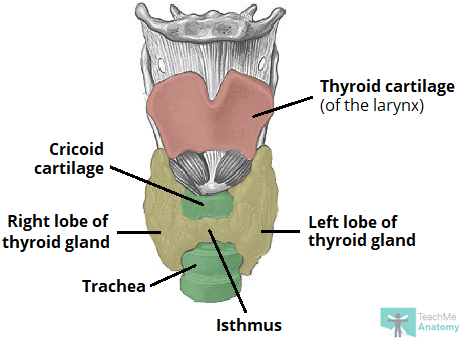 Thyroid. Anatomy.
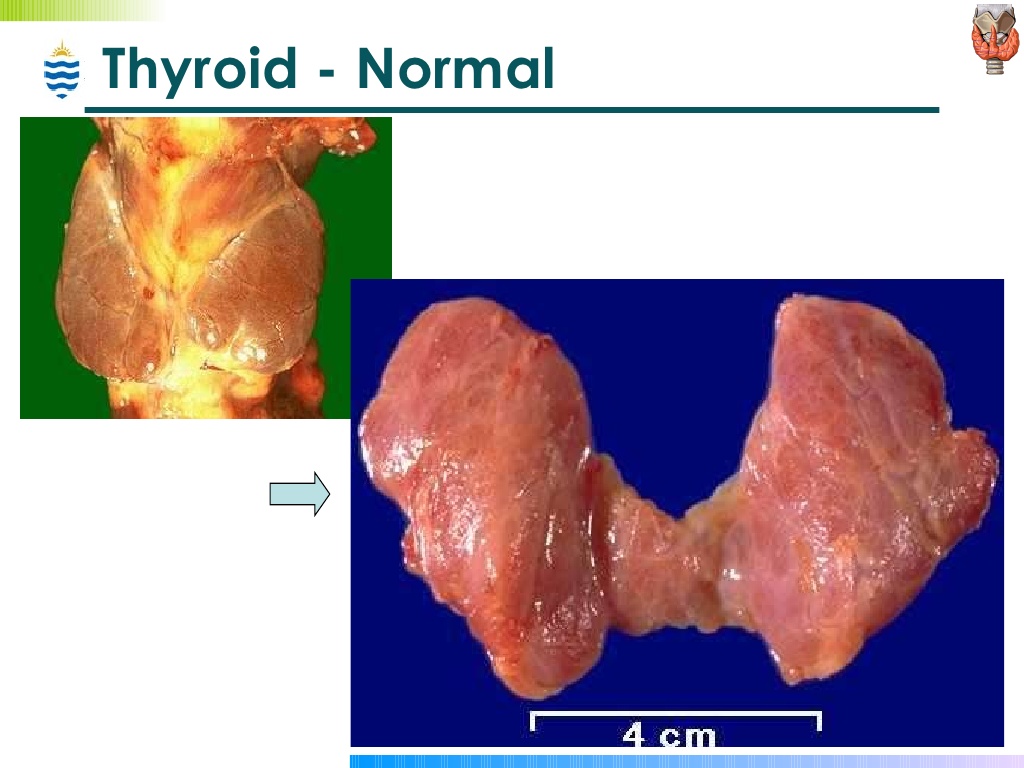 Grosshistology
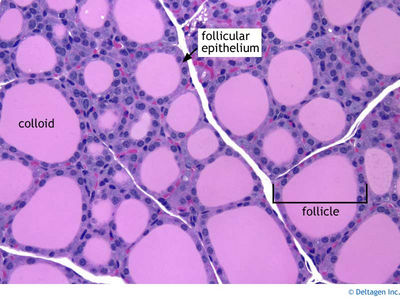 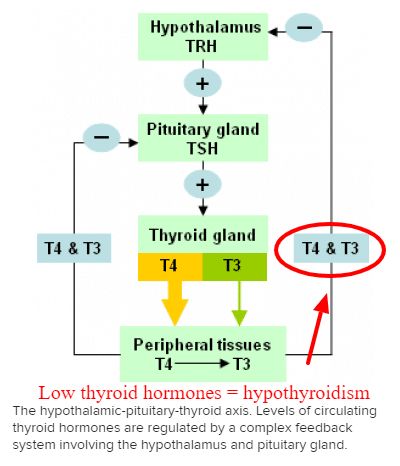 Thyroid function test
TSH
T3
T4
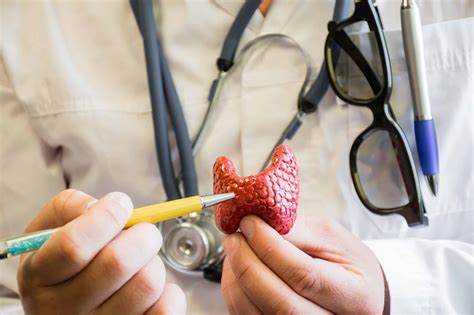 Non-neoplastic:
Hyperthyroidism.
Hypothyroidism.
Autoimmune Thyroid Disease 
Hashimoto Thyroiditis .
de Quervain Thyroiditis.
 Subacute Lymphocytic Thyroiditis 
Graves Disease.
Diffuse and Multinodular Goiter

Neoplastic.
Diseases of thyroid gland
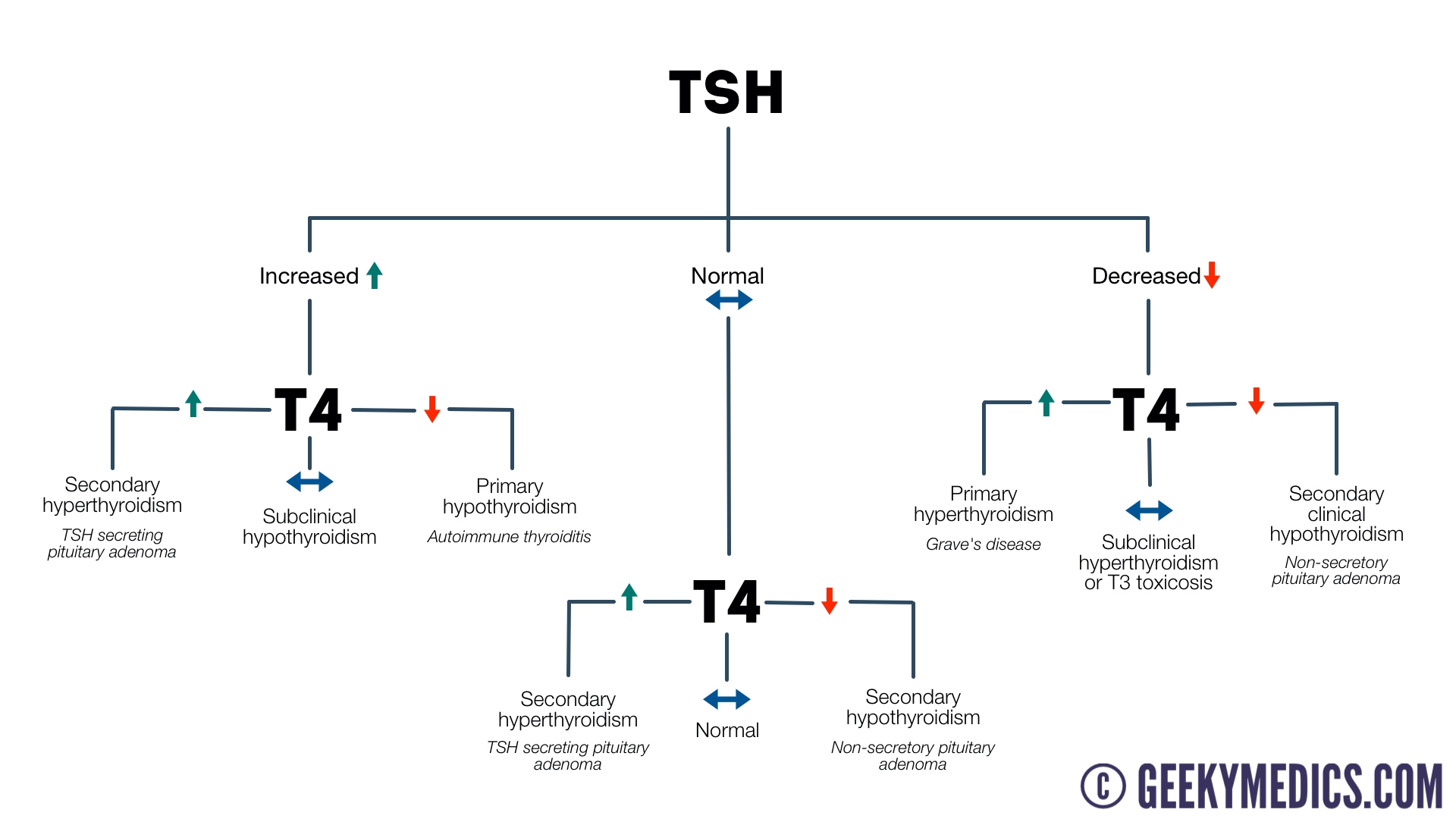 Hypermetabolic state caused by elevated T4, T3.
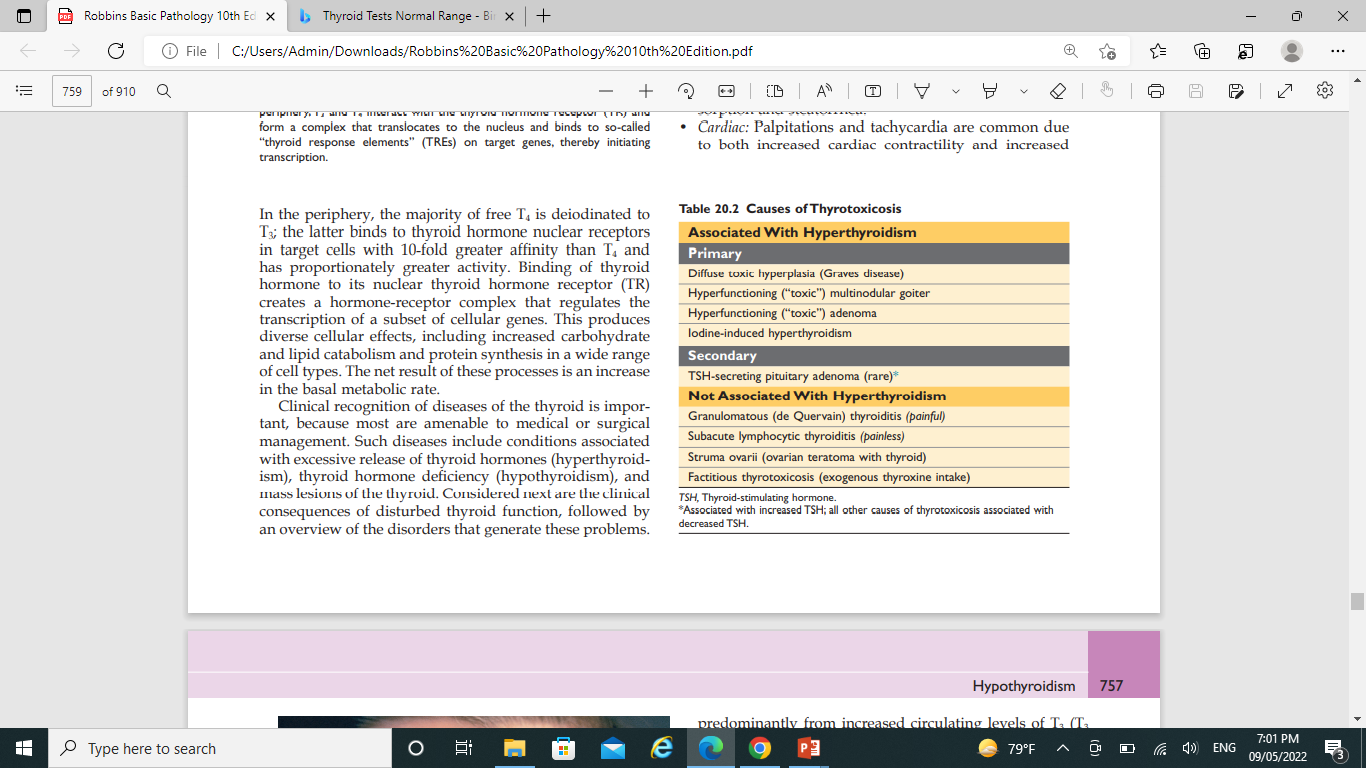 1. THYROTOXICOSIS:
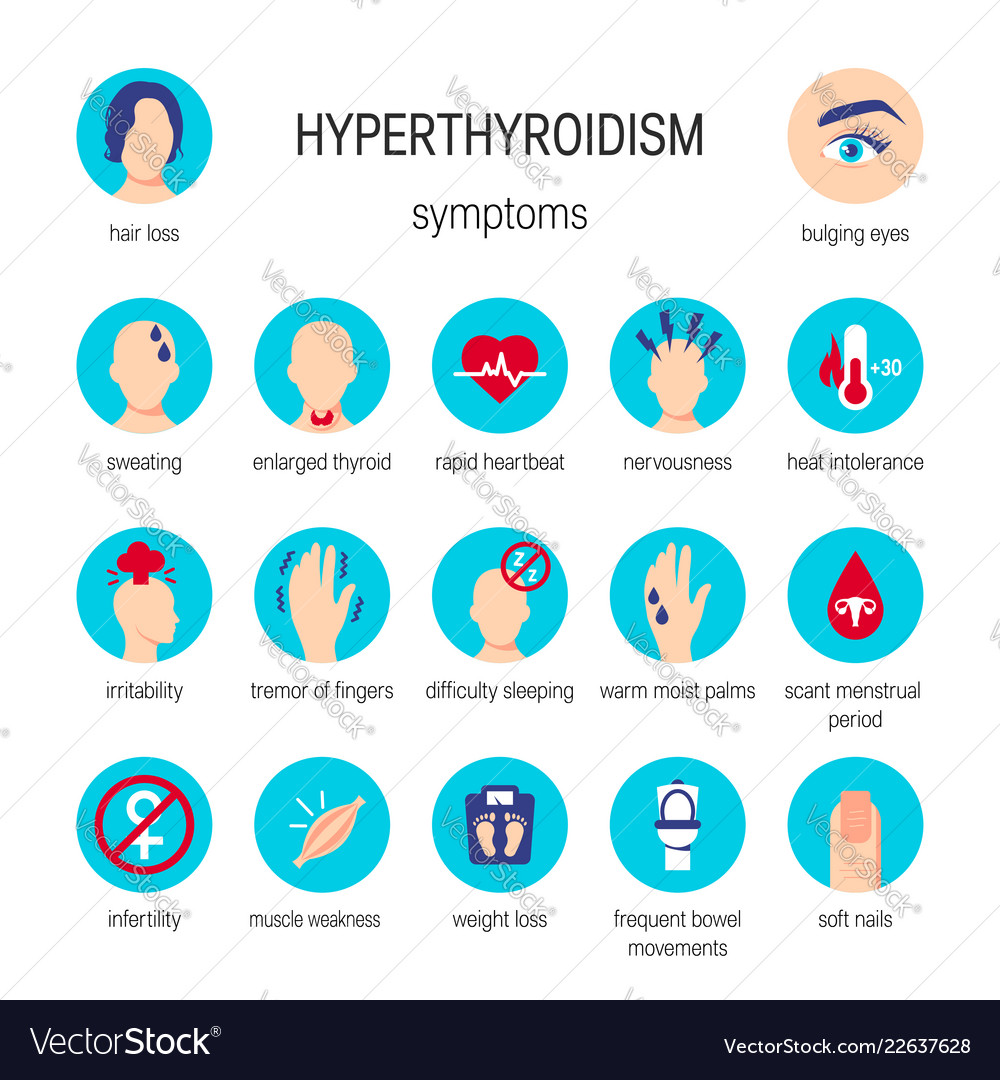 clinical manifestations
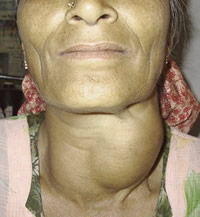 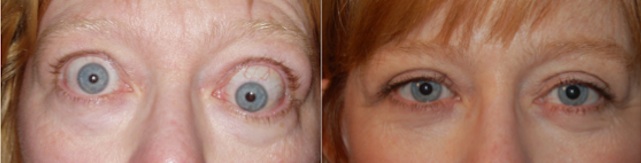 Diagnosis:
1. TFT.
2. Radioactive Iodine uptake
Hypothyroidism is caused by structural or functional derangements that interfere with thyroid hormone production.
2. HYPOTHYROIDISM
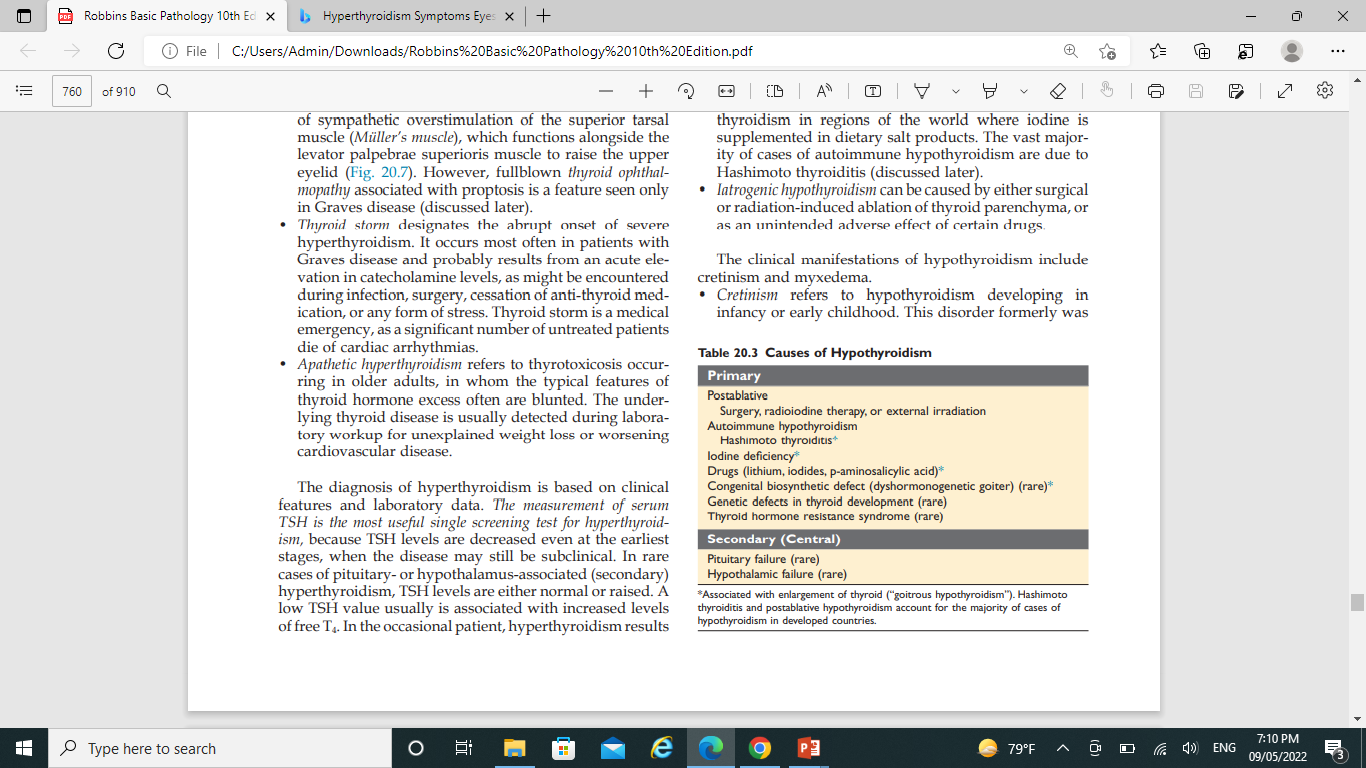 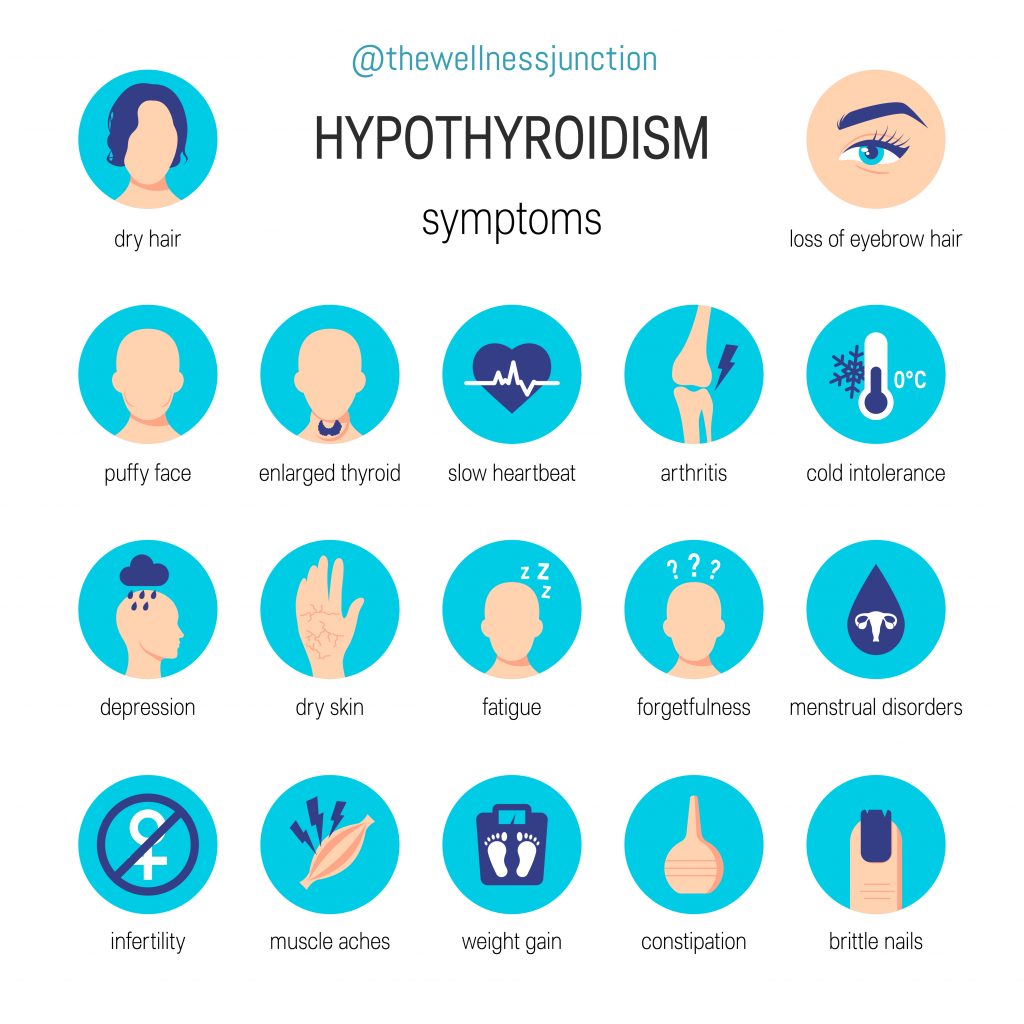 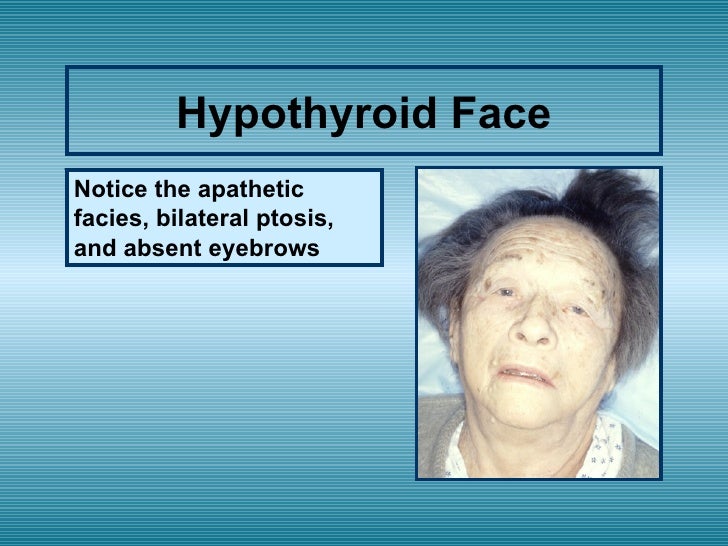 Cretinism refers to hypothyroidism developing in infancy or early childhood. 
common in areas of the world where dietary iodine deficiency is endemic.
Clinical features:
impaired development of the skeletal system and central nervous system.
severe mental retardation.
short stature.
coarse facial features, a protruding tongue.
umbilical hernia
CRETINISM
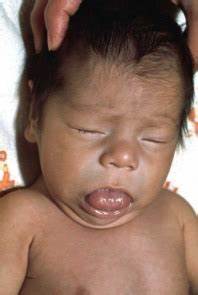 1. HASHIMOTO’s THYROIDITIS :
Autoimmune disease characterized by progressive destruction of thyroid tissue
Commonest type of thyroiditis
Commonest cause of hypothyroidism in areas
   of sufficient iodine levels
F:M = 10-20 :1, 45-65 yrs.
Patient presented with Painless symmetrical diffuse goiter
Autoimmune thyroiditis.
Hashimoto…Pathogenesis
Anti thyroglobulin
antithyroid peroxidase
Gland is a smooth pale goiter, minimally nodular, well demarcated.
Morphology
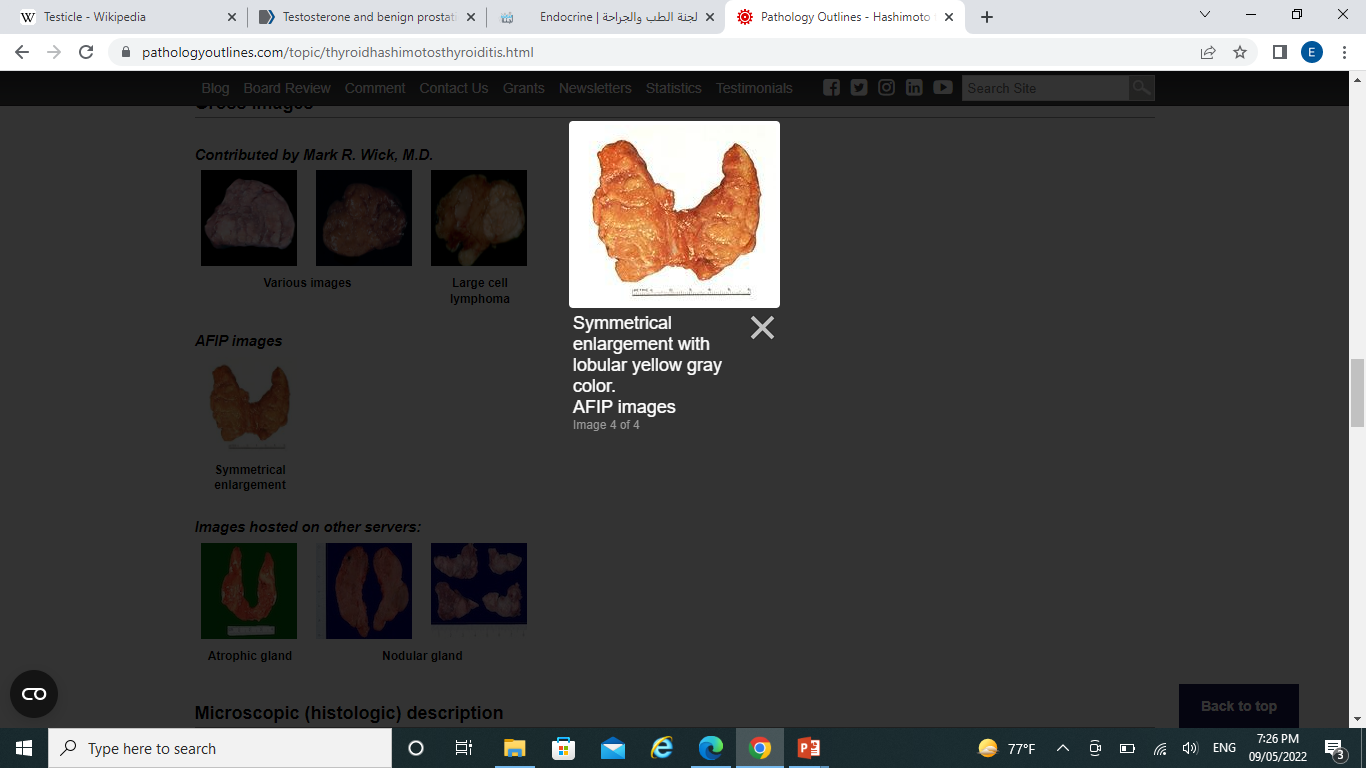 Dense infiltration by lymphocytes &  plasma  cells
    Formation of lymphoid follicles, with germinal centers
     Presence of HURTHLE CELLS
Microscopic
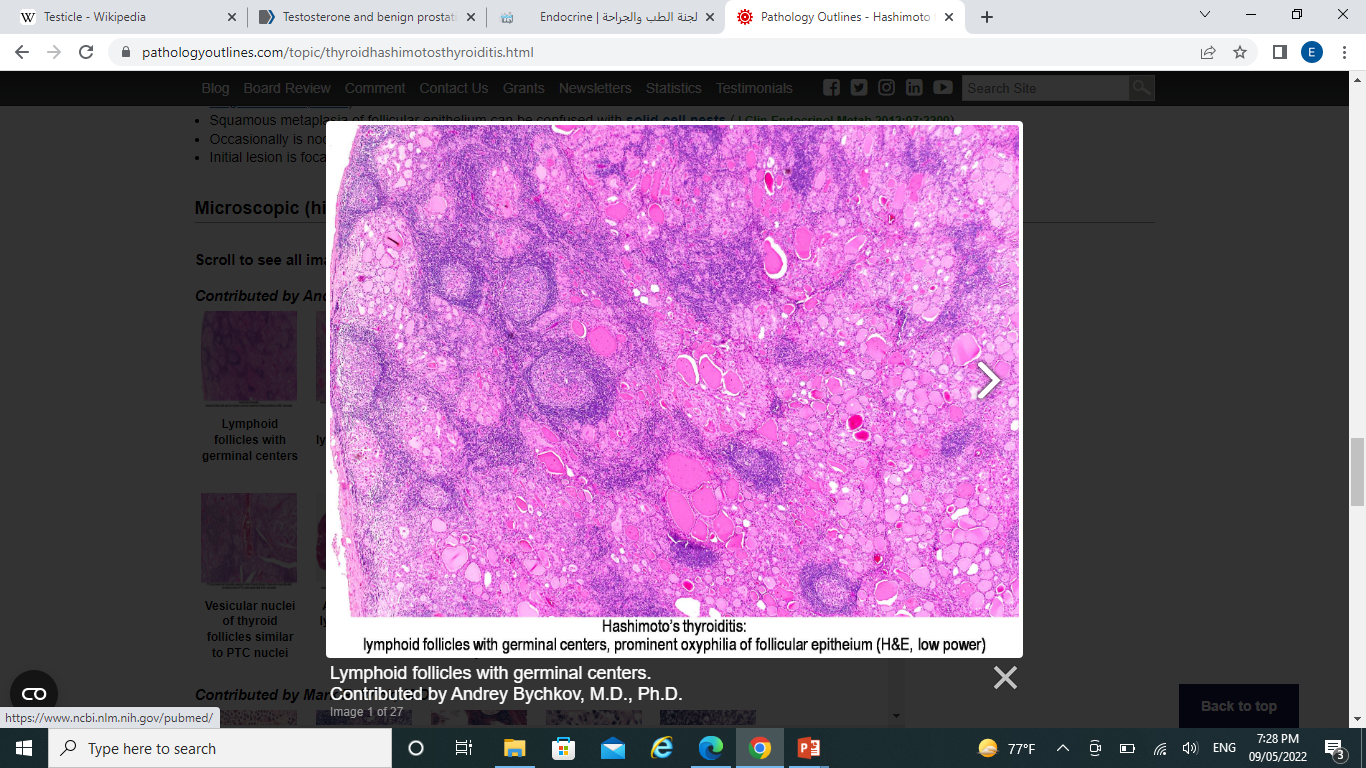 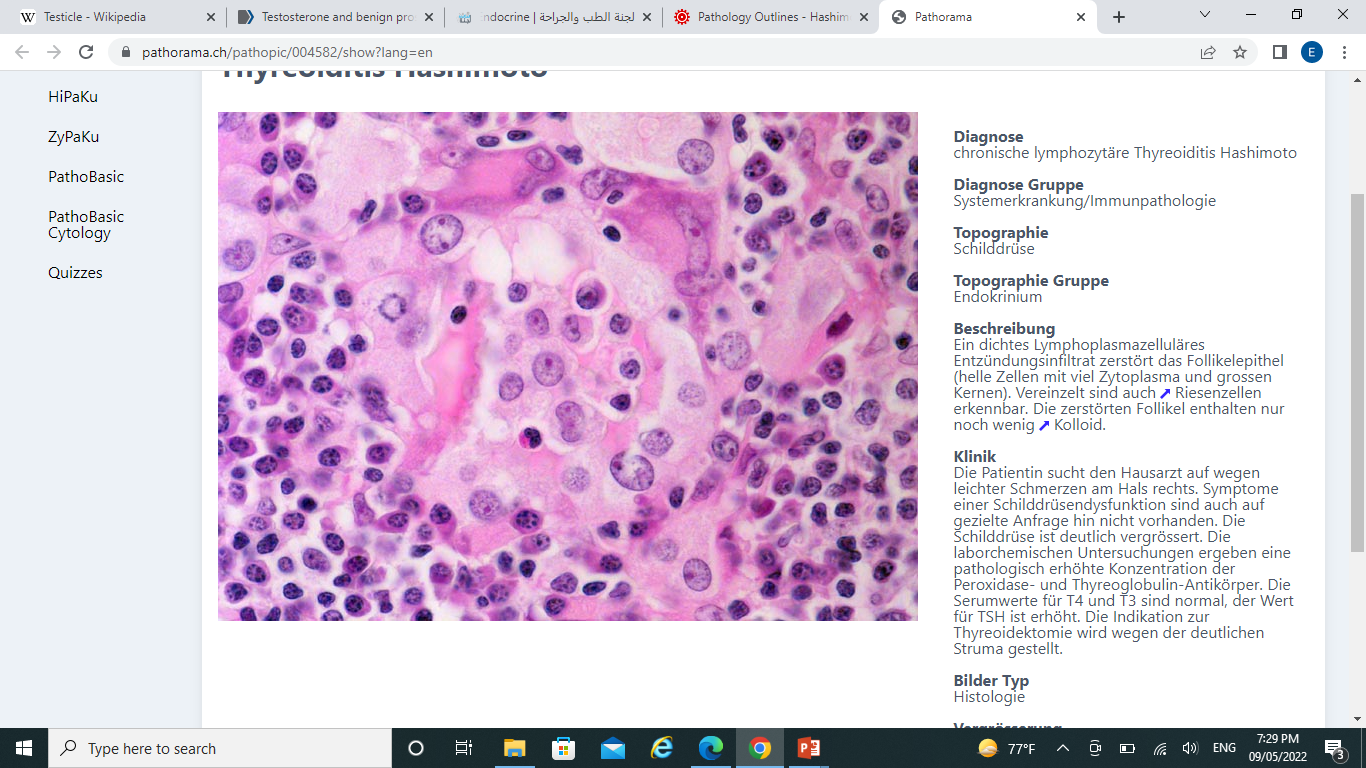 Also called subacute granulomatous thyroiditis .
Middle aged , more in females. Viral etiology ?
 Self-limited (6-8w)
 Acute onset of pain in the neck , fever, 
    ESR,  WBC
Transient  thyrotoxicosis.
2. De Quervain Thyroiditis
Destruction of acini leads to mixed inflammatory infiltrate.

 Neutrophils , Macrophages & Giant cells & 
   formation of granulomas.
Morphology
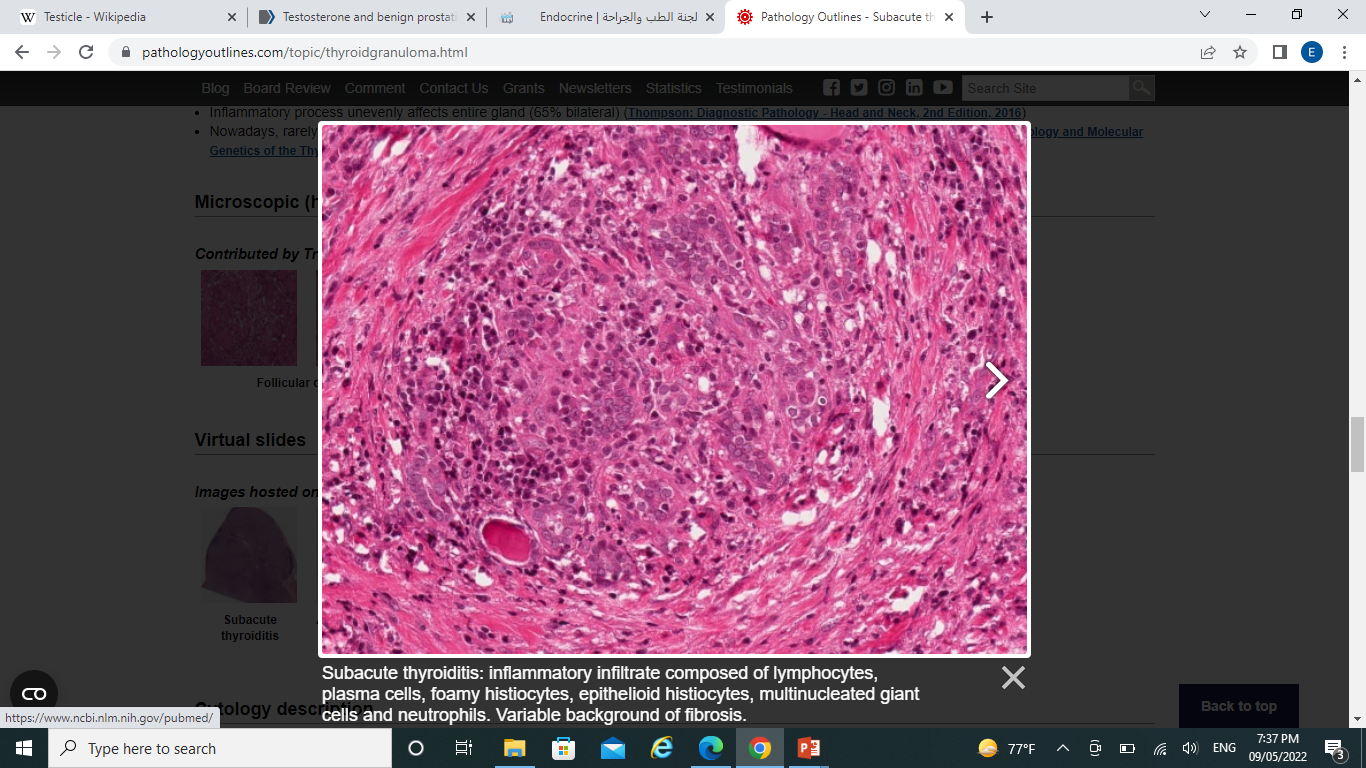 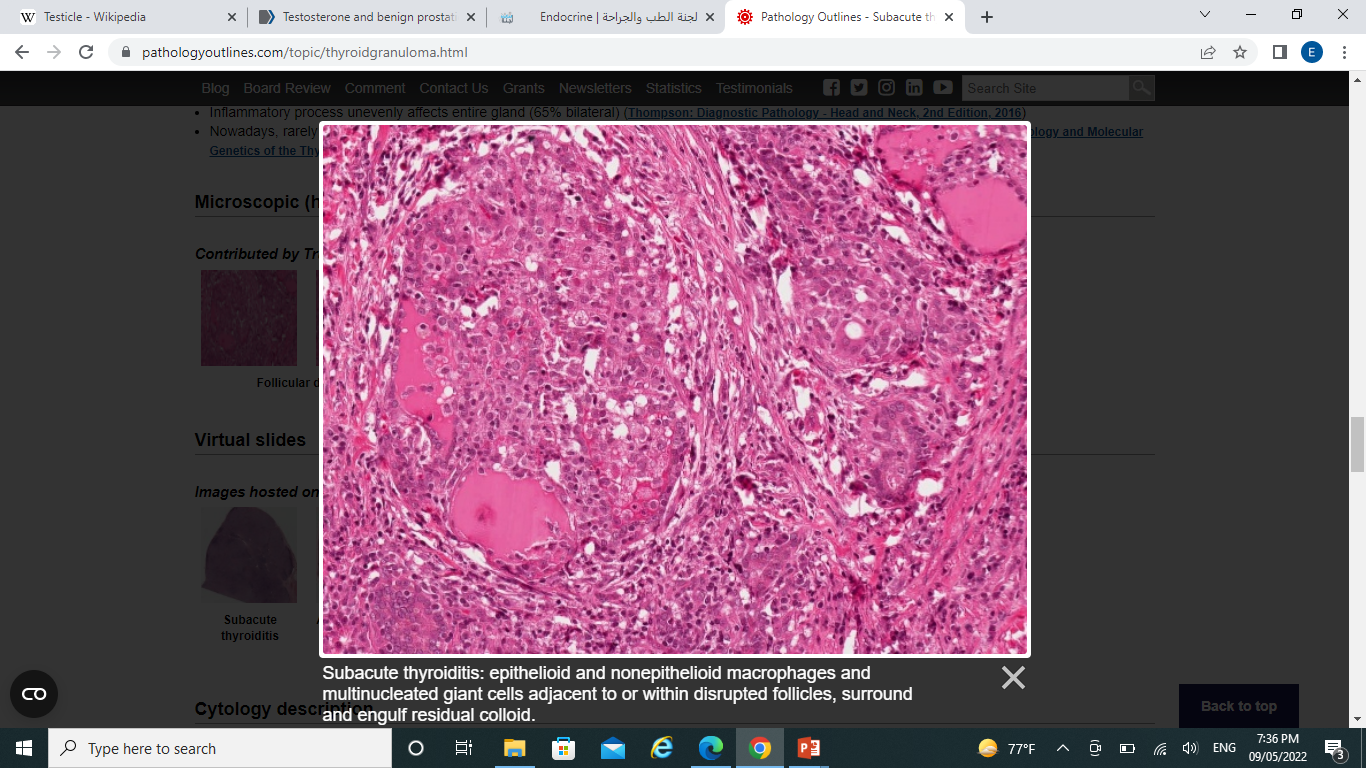 Middle aged females & post partum patients
Probably autoimmune with circulating AB.
May recur in subsequent pregnancies
May progress to hypothyroidism
3. SUBACUTE LYMPHOCYTIC THYROIDITIS : (Silent)
Preserved lobular pattern with follicular destruction.
variable lymphocytic infiltrate.
rare / no oncocytic change.
 no / focal fibrosis
Morphology
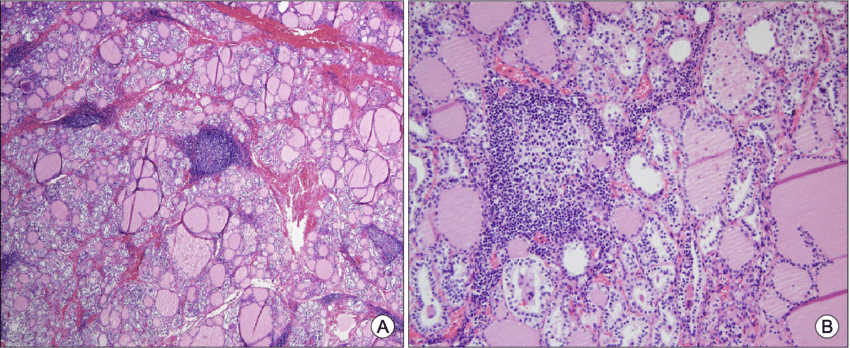 Densely fibrotic inflammatory process involving thyroid gland and adjacent neck tissue.
65% have antithyroid antibodies
Clinically resembles carcinoma.
4. Reidel’s Thyroiditis
**Morphology
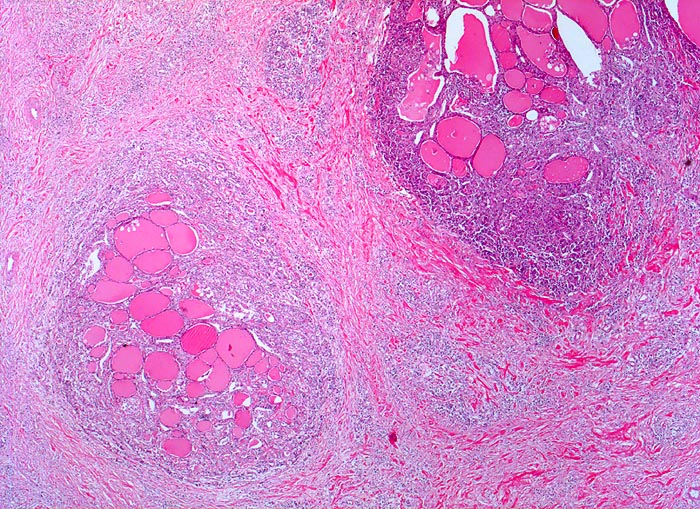 Follicles are obliterated or compressed 
by extensive dense fibrous tissue
Autoimmune disease characterized by hyperthyroidism due to circulating autoantibodies against thyrotropin (TSH receptor) that activates the receptor, leading to increased thyroid hormone synthesis and secretion and growth of the thyroid gland

Commonest cause of endogenous hyperthyroidism
Age 20- 40 y.
M: F ratio is 1: 7
More common in western races
5. GRAVE’S DISEASE .
diffuse goiter.
infiltrative ophthalmopathy .
infiltrative dermopathy, including:
 pretibial myxedema .
 thyroid acropachy (extremity swelling, clubbing of fingers and toes due to periosteal new bone formation)
Associated with…
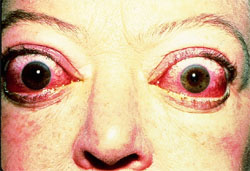 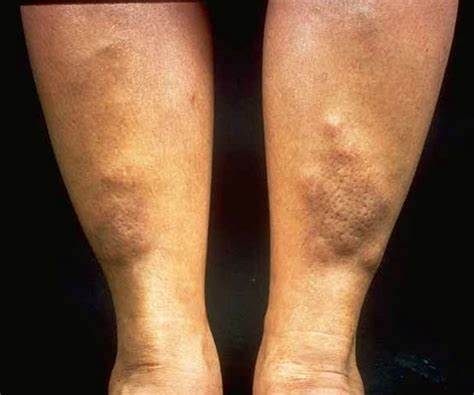 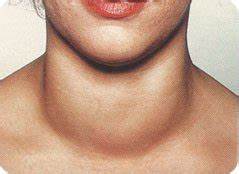 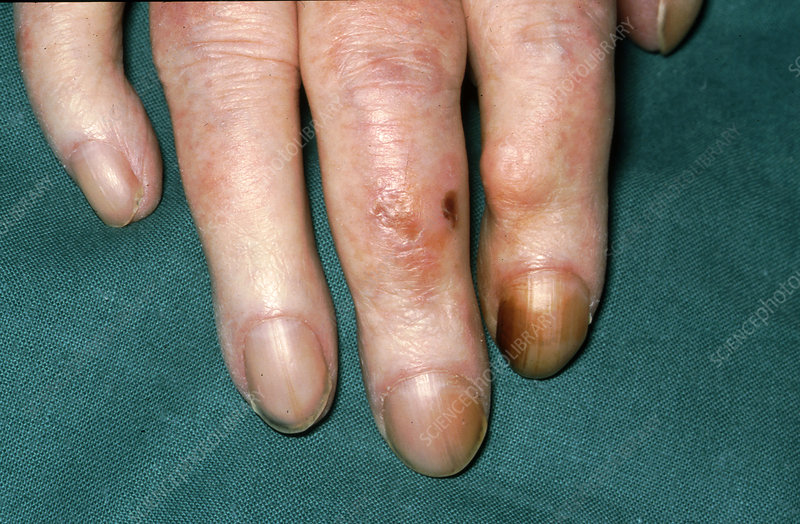 clinically by symptoms.
presence of laboratory markers of hyperthyroidism.
(Increased T3 / T4, increased uptake of radioactive iodine, decreased TSH).
 presence of serum anti thyrotropin antibodies.
(thyroglobulin, thyroid peroxidase, sodium iodide symporter and thyrotropin / TSH receptor).
Diagnosis
Exact cause is unclear.
It is believed to involve a combination:
Genetic (Caused by B and T cell mediated immune responses leading to production of autoantibodies to thyrotropin / TSH receptor).
environmental factors (Onset of disease may be triggered by stress, infection or giving birth).

May exist with other similar diseases   e.g. SLE, Pernicious anemia, Diabetes type I, Addison’s disease.
Pathogenesis
Diffuse and symmetrically enlarged thyroid gland with beefy red cut surface.
Morphology.
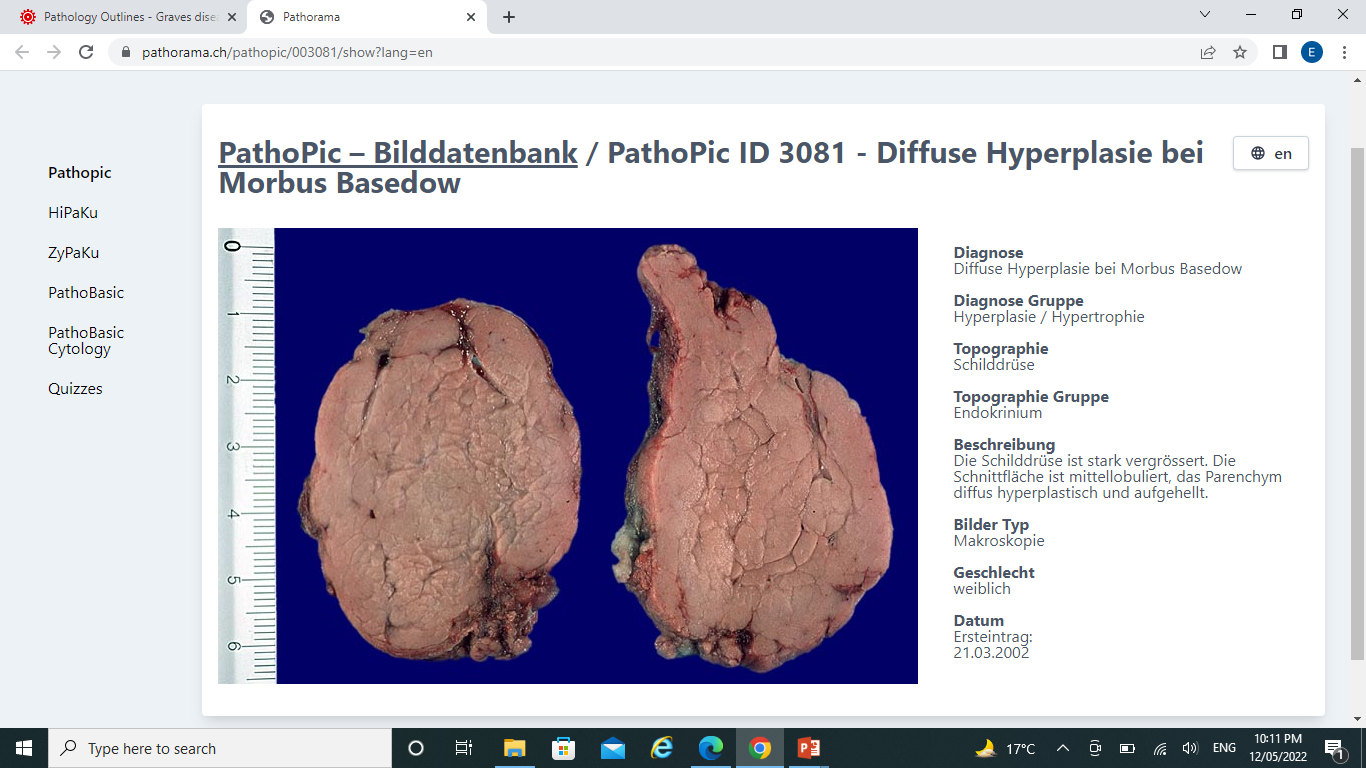 Hyperplastic thyroid follicles with papillary infolding.
Colloid is typically decreased, when present shows peripheral scalloping
Histology
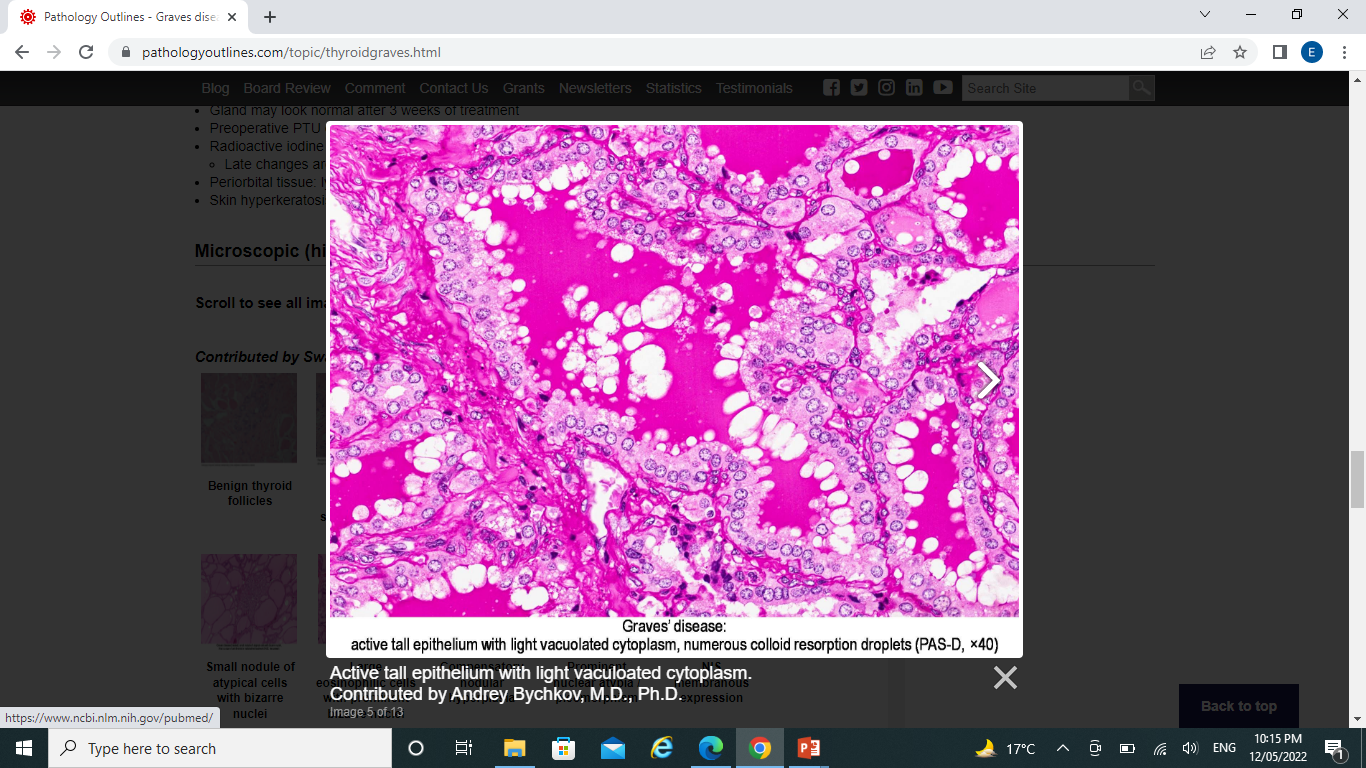 Goiter is clinical term meaning enlarged thyroid, which can be either diffuse or nodular (e.g. multinodular or solitary / dominant nodule).
Multinodular goiter: irregular enlargement of thyroid gland due to repeated episodes of hyperplasia and involution (degeneration) .
Iodine deficiency is most common cause worldwide.
DIFFUSE & MULTINODULAR GOITRE
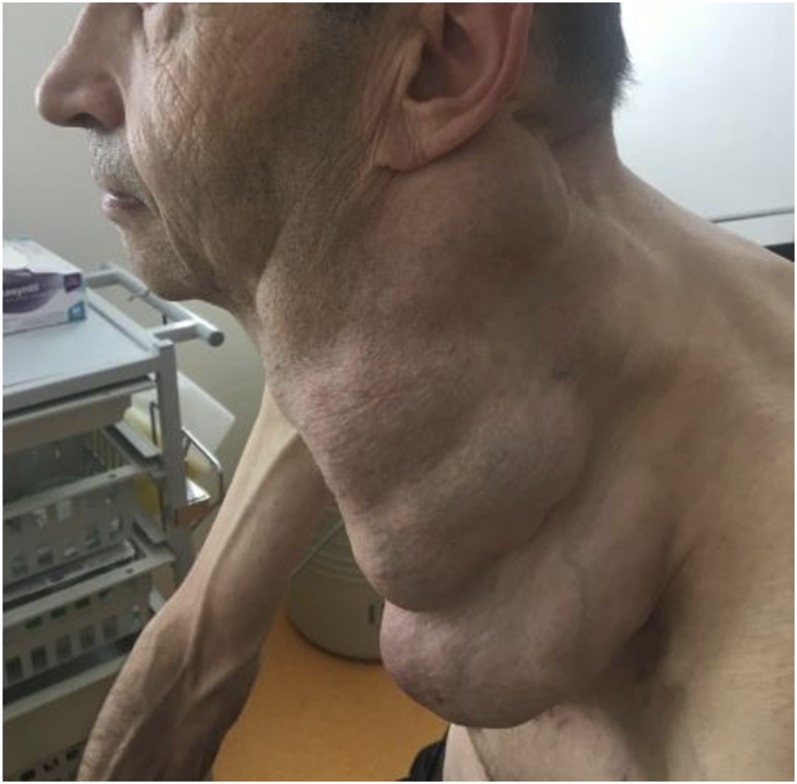 90% of those affected are women (F > > > M)
Variable age; develops more frequently during adolescence and pregnancy.
Increase in TSH secretion is the main cause in iodine deficiency related goiter.
Endemic :   10% of population have goiter
   Sporadic  : 1- Physiological demand
                   2- Dietary intake of excessive  calcium & cabbages.                          
3- Hereditary enzyme defects
DIFFUSE & MULTINODULAR GOITRE
neck mass
Majority asymptomatic and euthyroid.
Pressure symptoms due to compression of trachea and esophagus
Clinical features
Clinical examination
Thyroid function tests: TSH, T3, T4
(Usually normal T3 / T4, TSH, normal radioactive iodine uptake)
Thyroid ultrasound
CT or MRI to evaluate extent of goiter
Diagnosis
Multinodular goiters are asymmetric, large
Nodular, bumpy outer surface and variegated cut surface
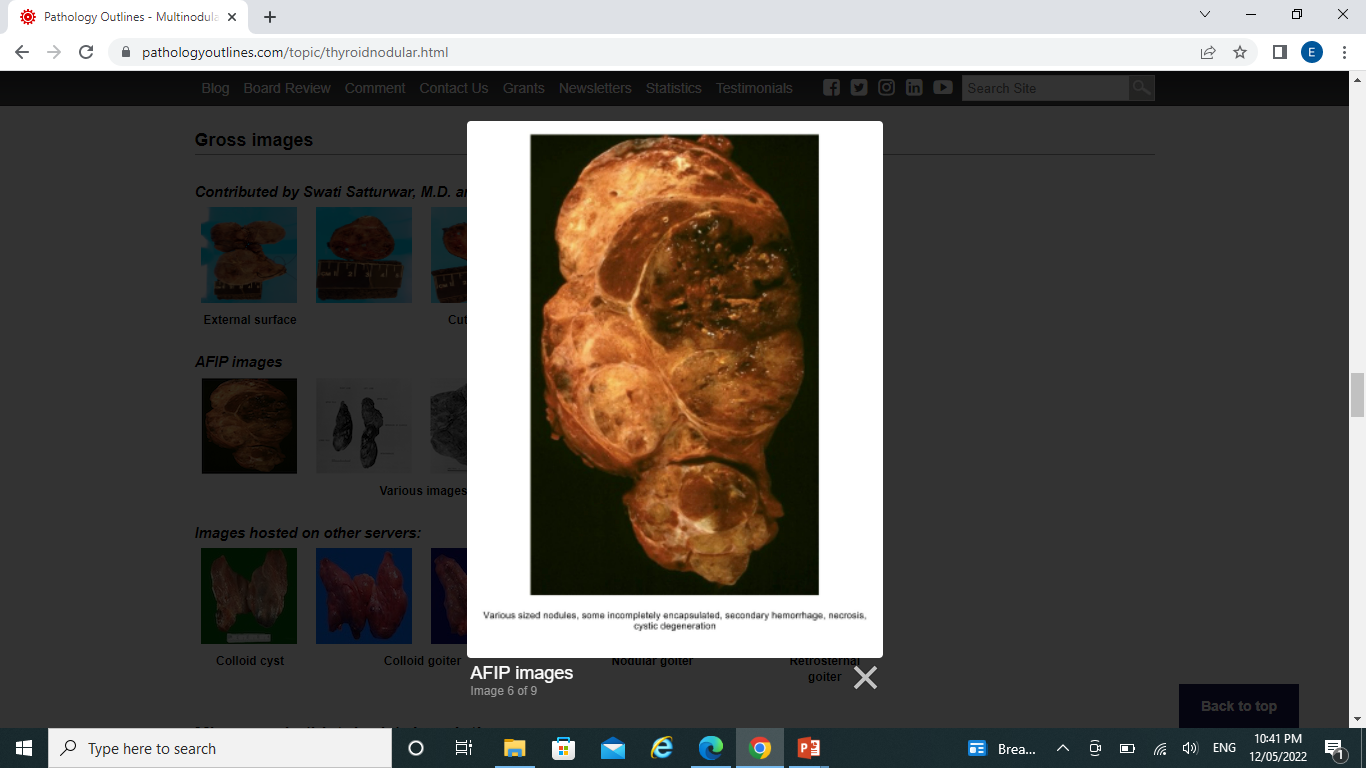 Morphology
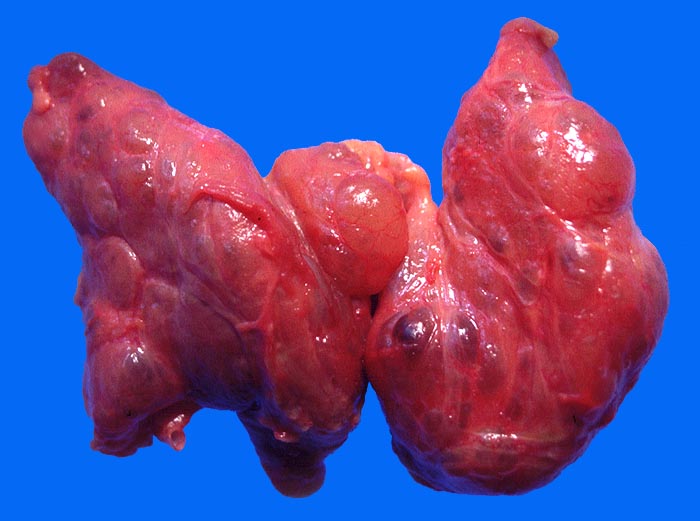 Variable sized dilated follicles with flattened to hyperplastic epithelium.
Nodules may be present.
Histology
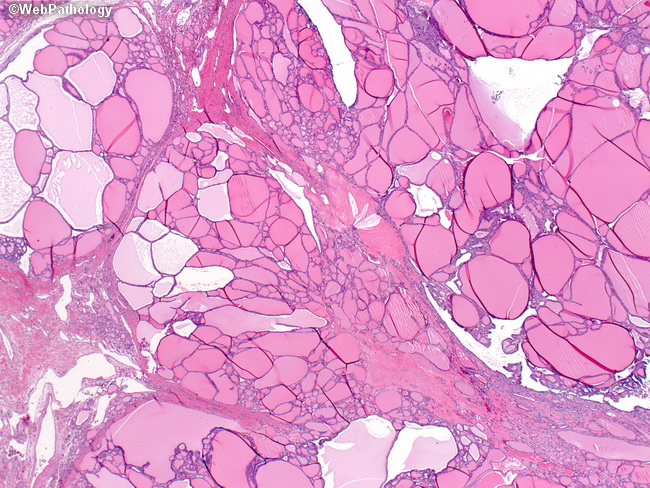 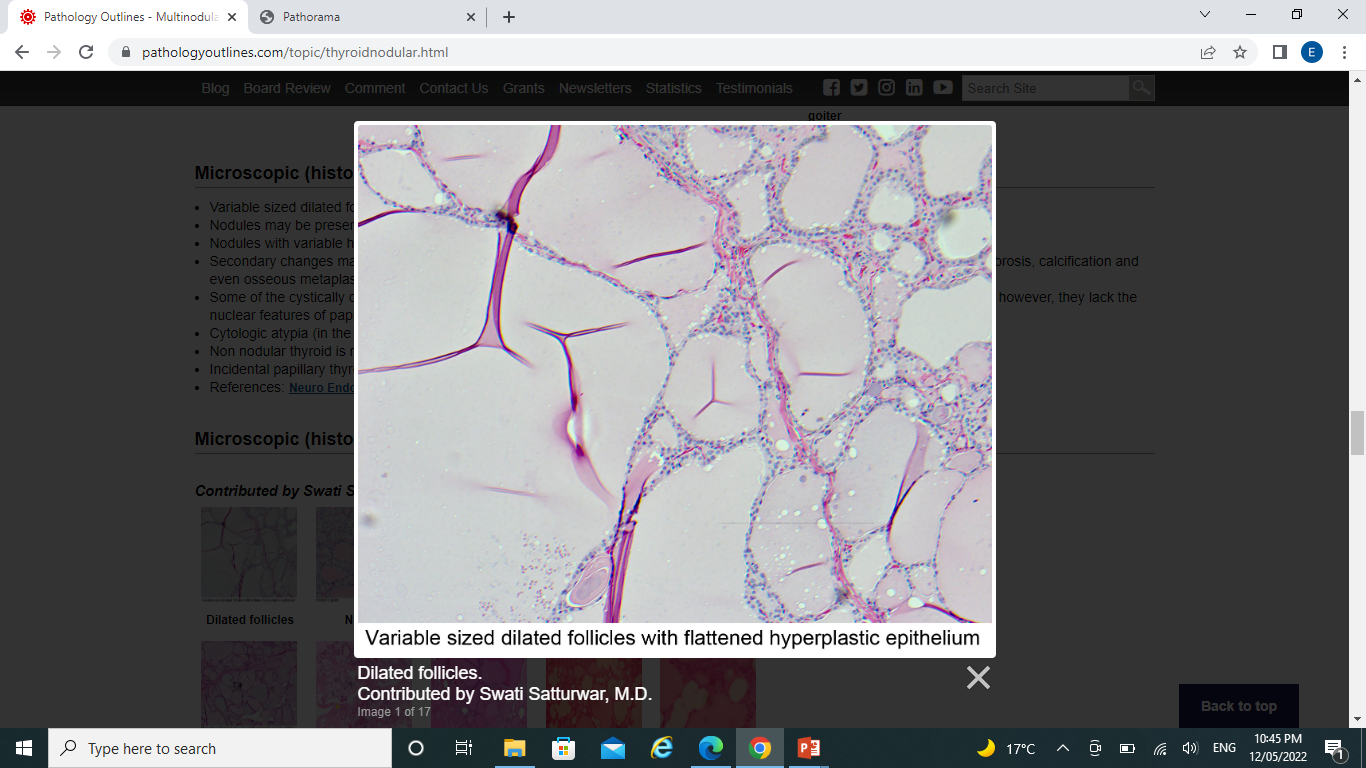